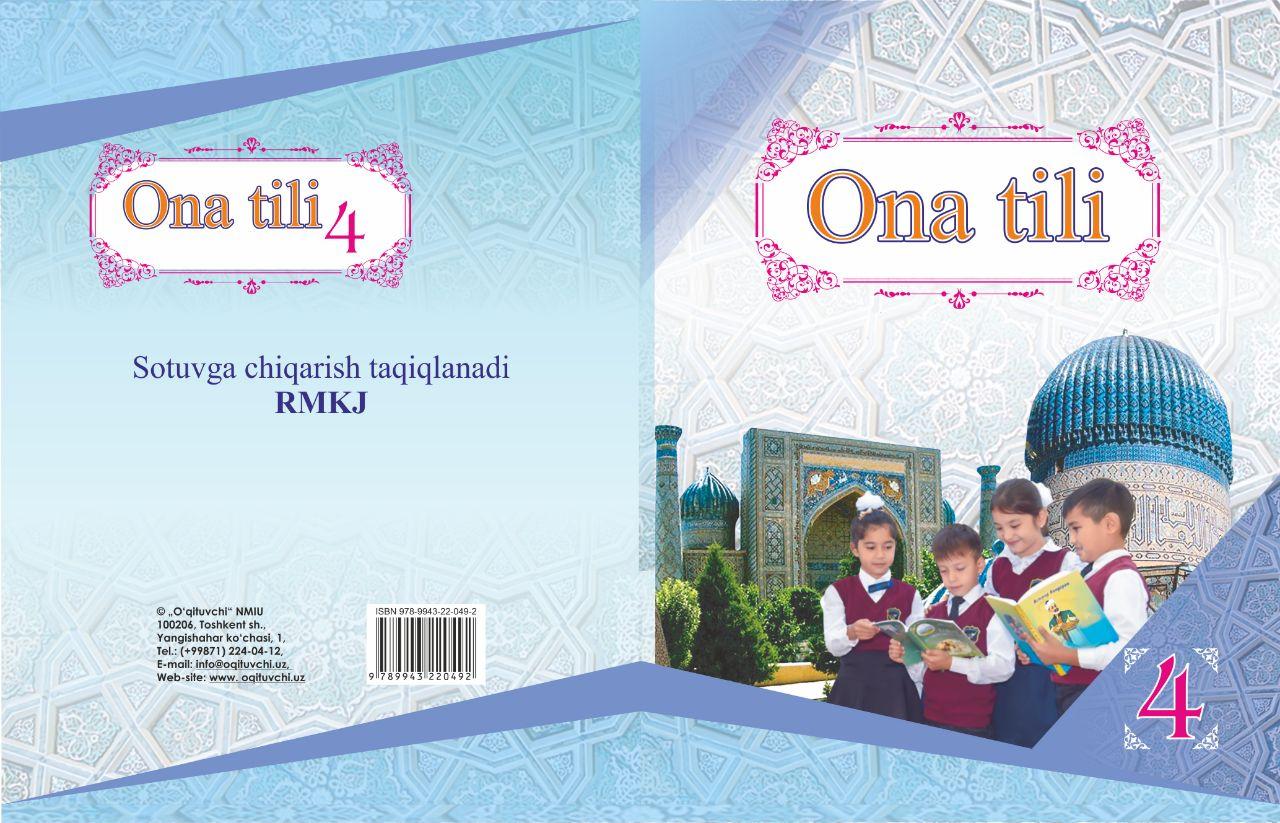 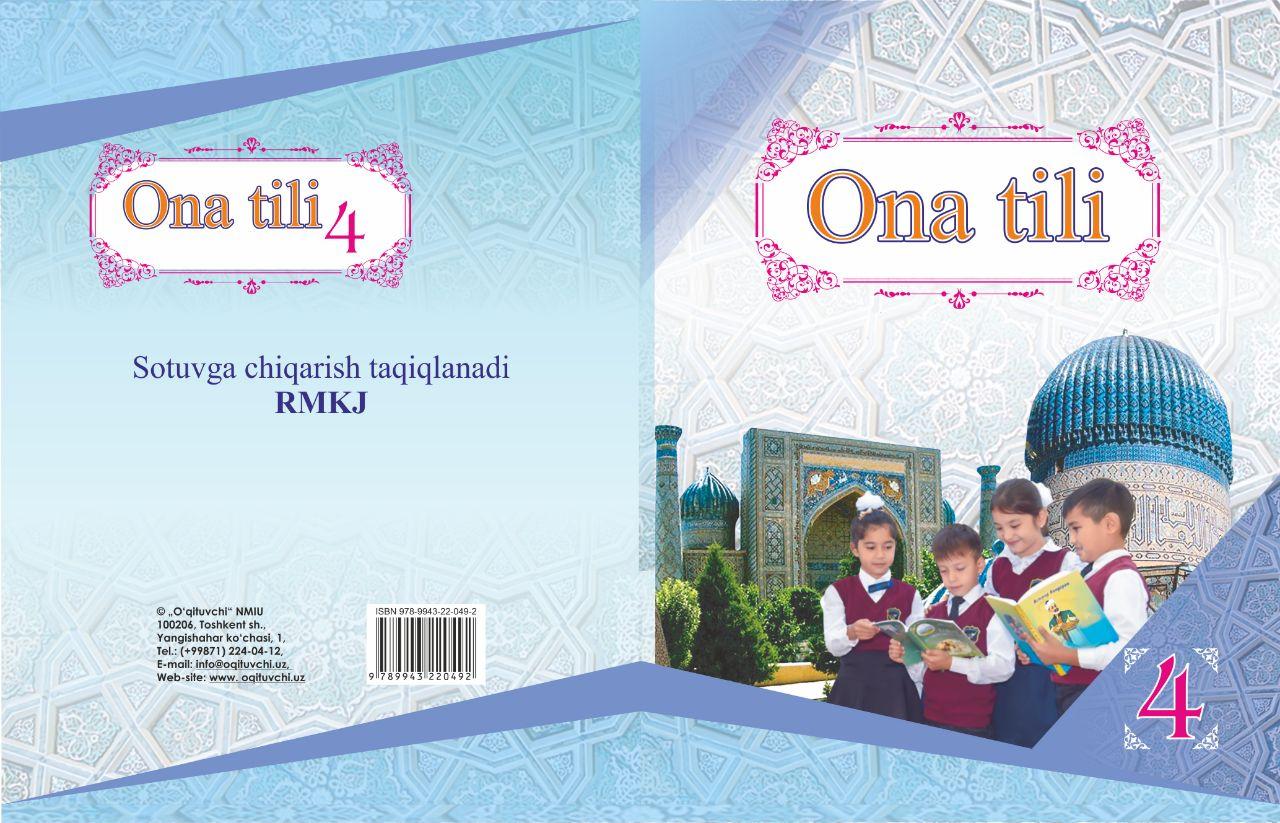 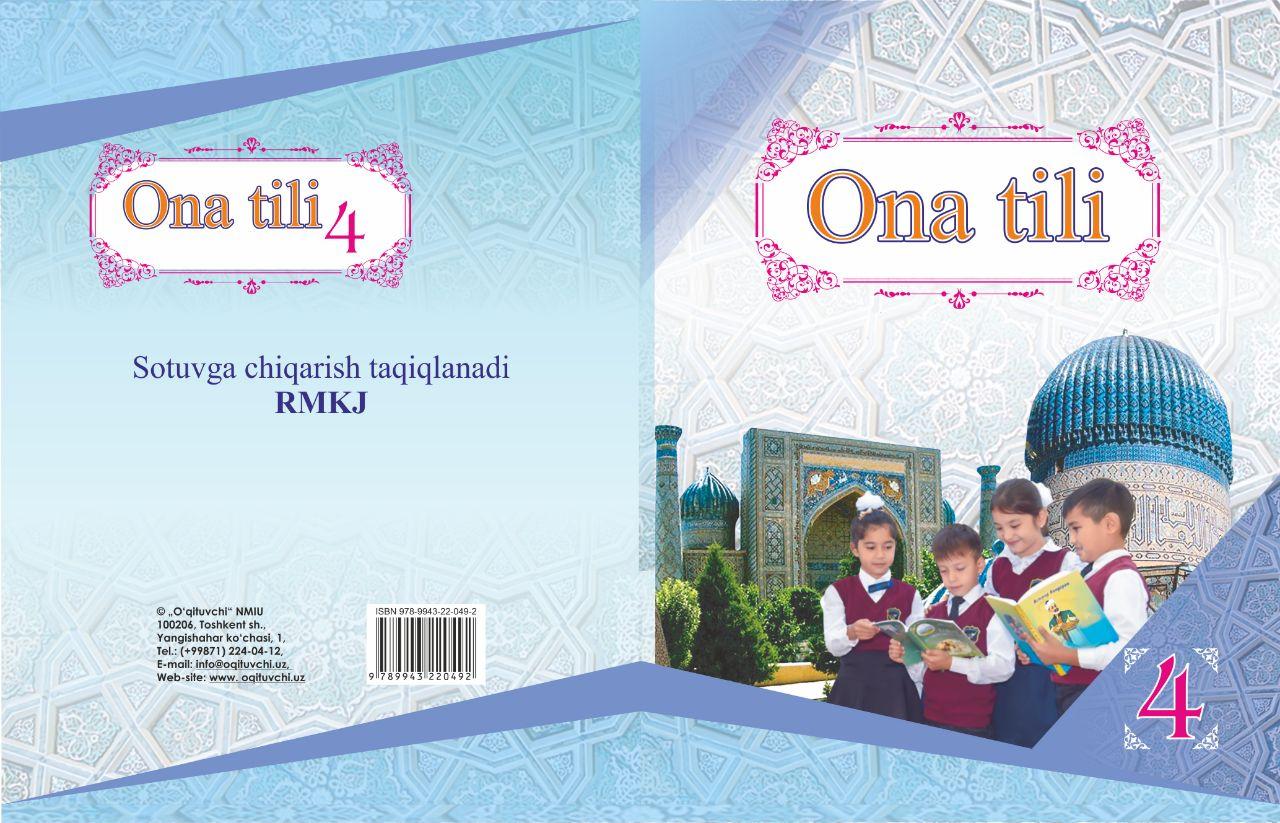 4
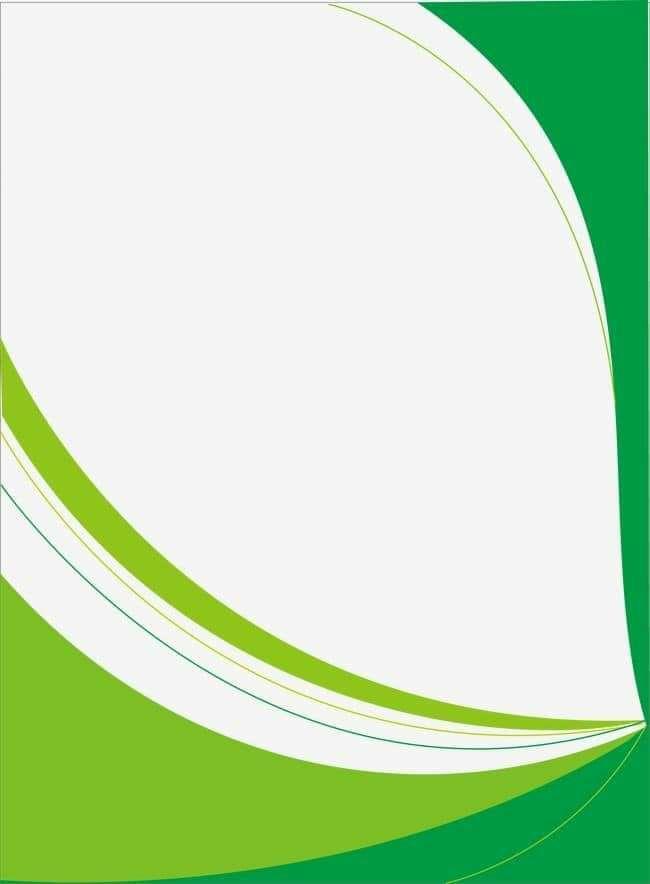 Mavzu: So‘roqlar yordamida sonni topish
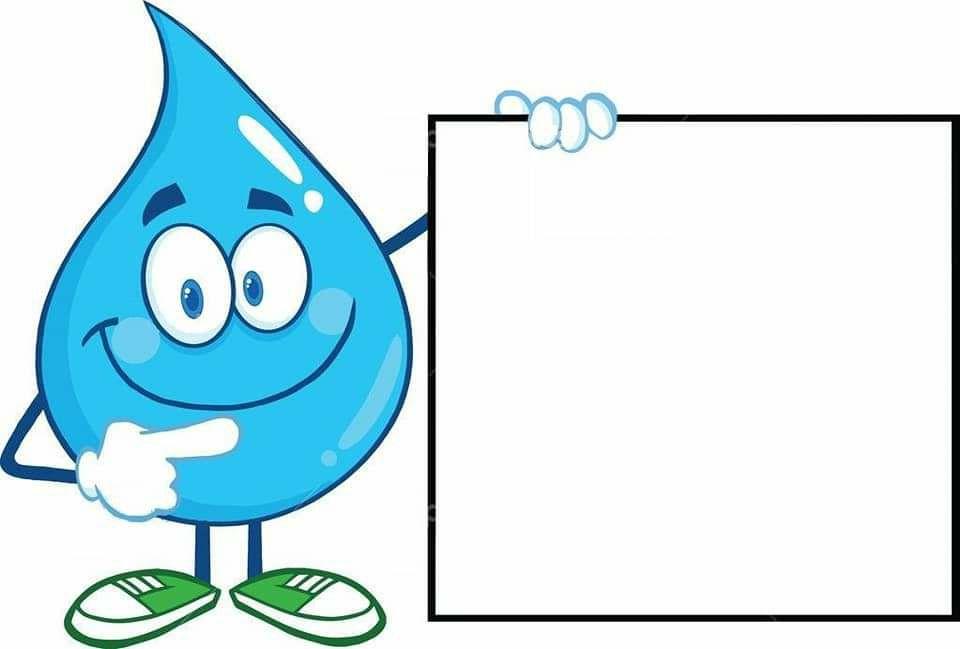 225-227
-mashqlar
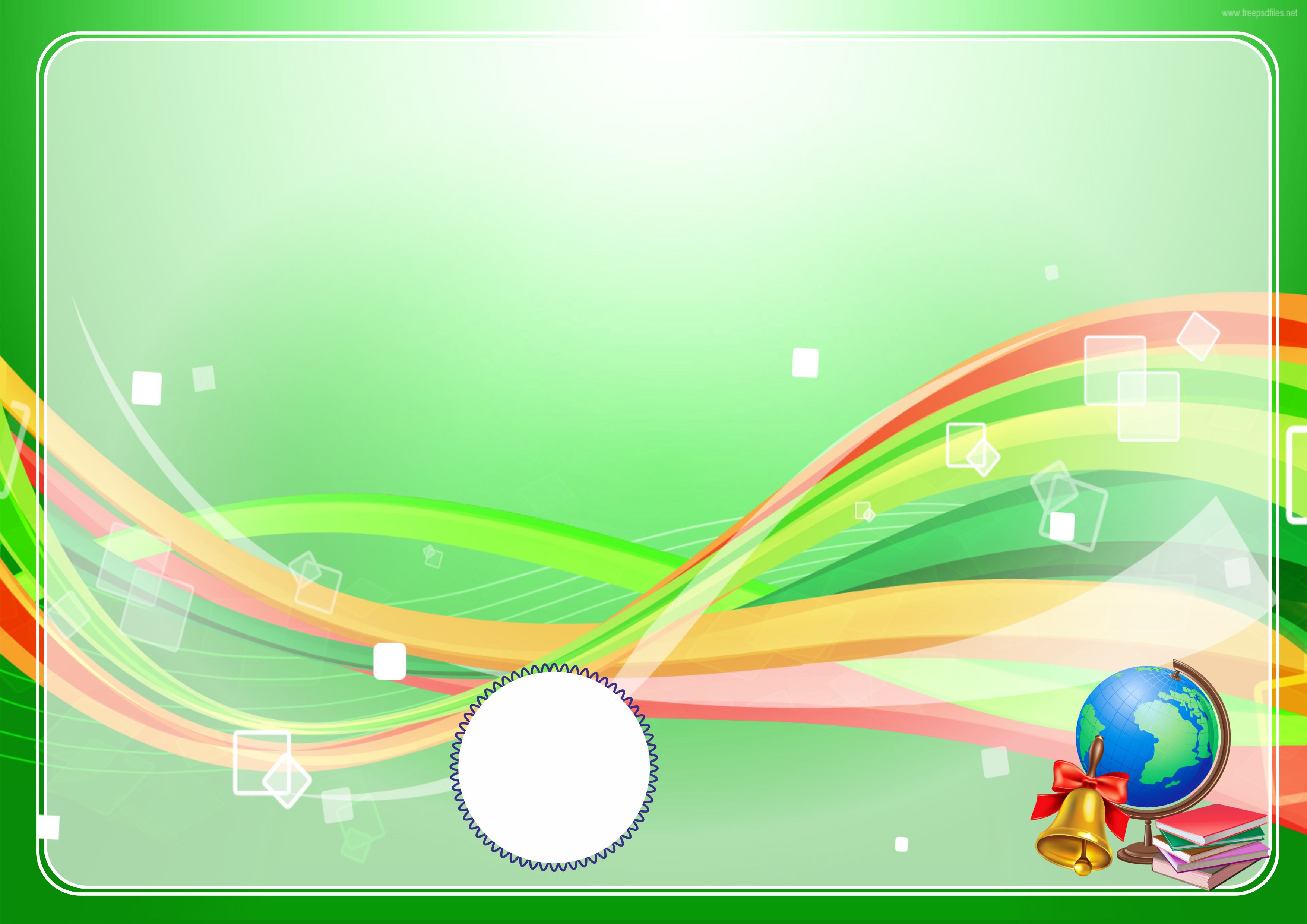 Mustaqil topshiriq
224-mashq. O‘qing. Chiziqlar o‘rniga sanalarni qo‘yib, matnni qayta o‘qing va ko‘chiring. Nechanchi? so‘rog‘iga javob bo‘lgan so‘zlarni tagiga chizing.
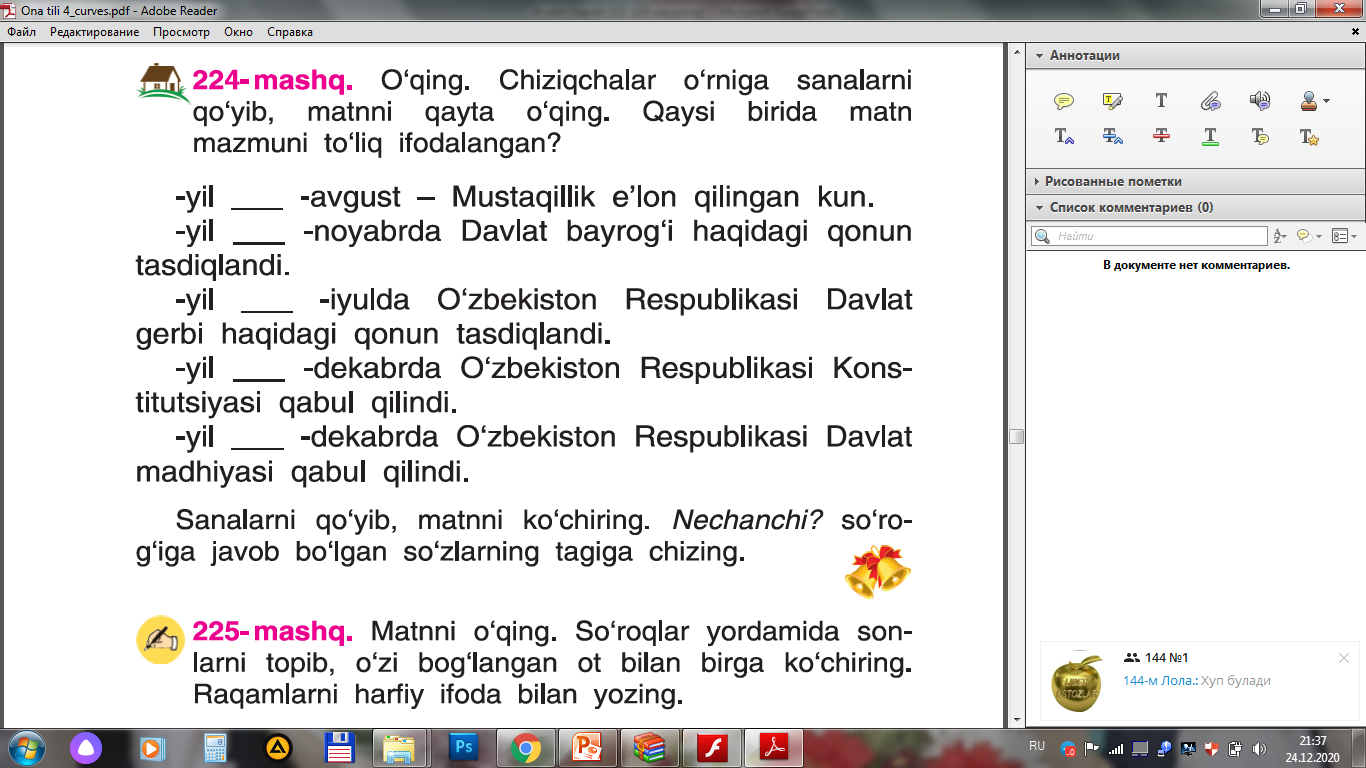 1991
31
18
1991
1992
2
8
1992
10
1992
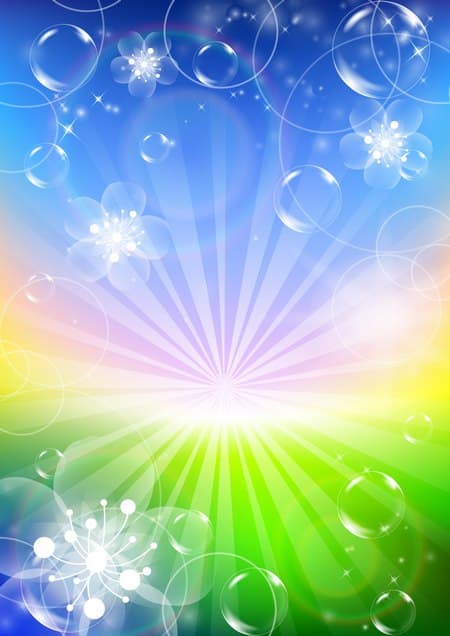 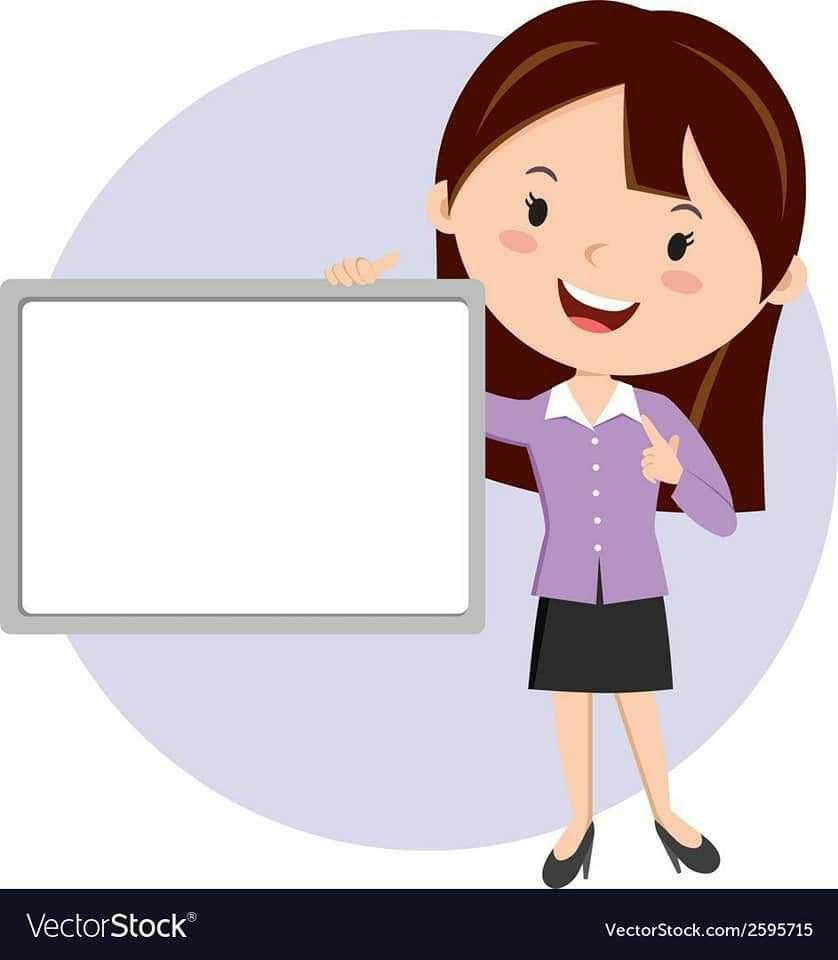 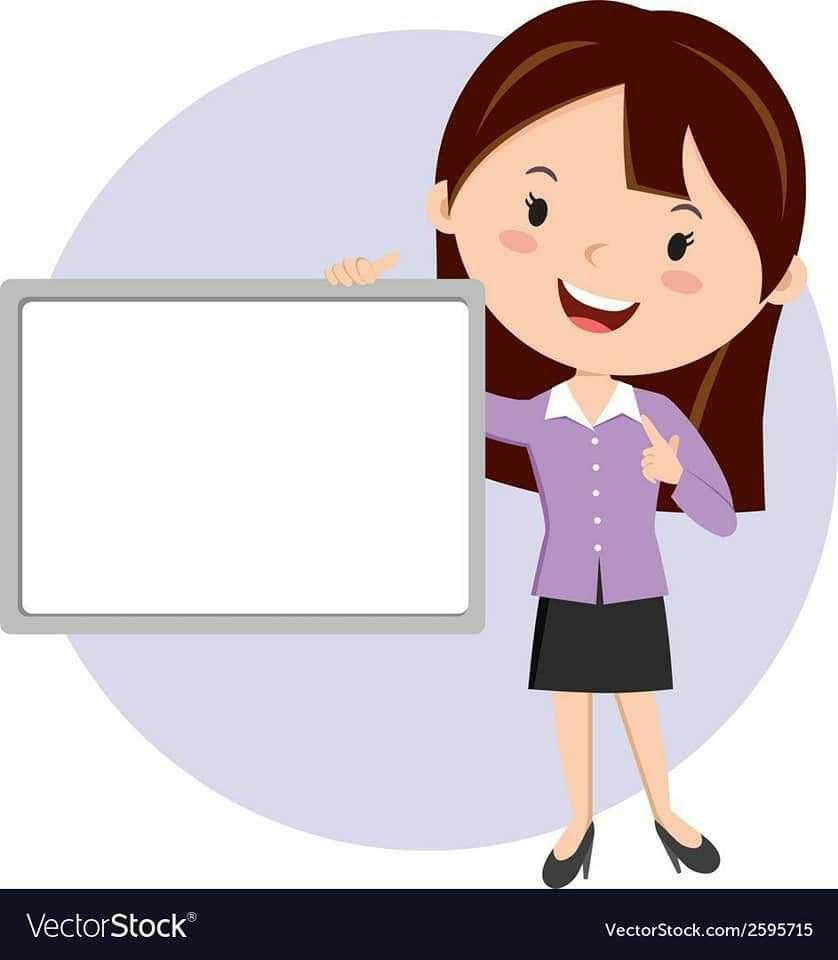 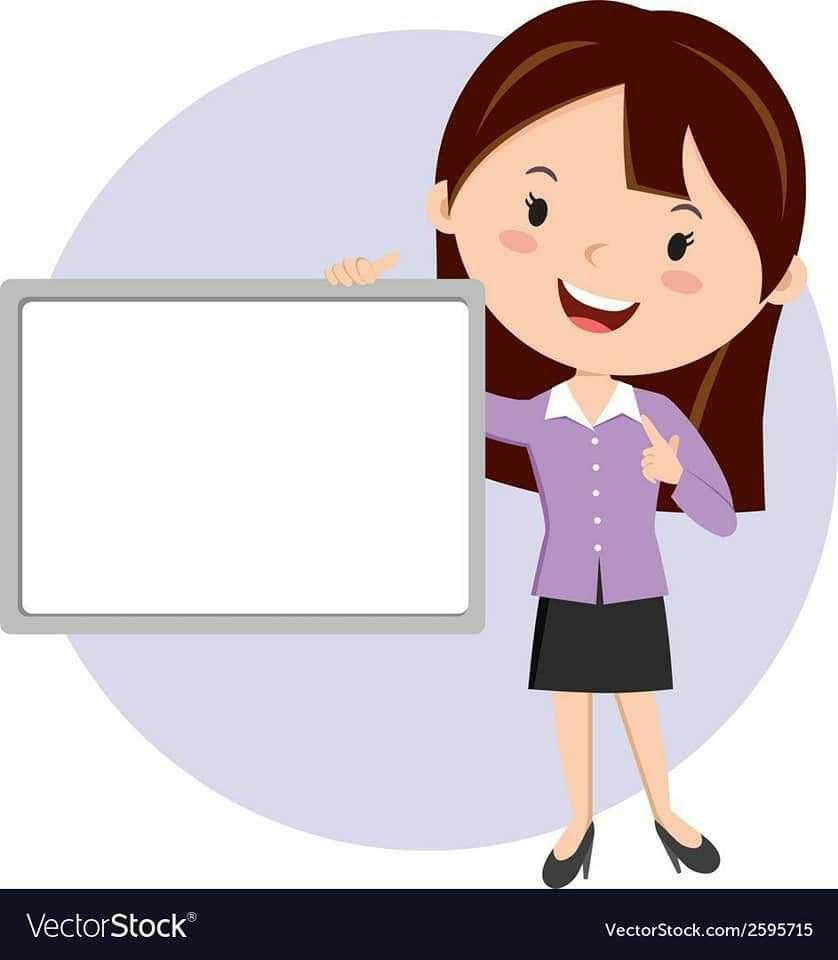 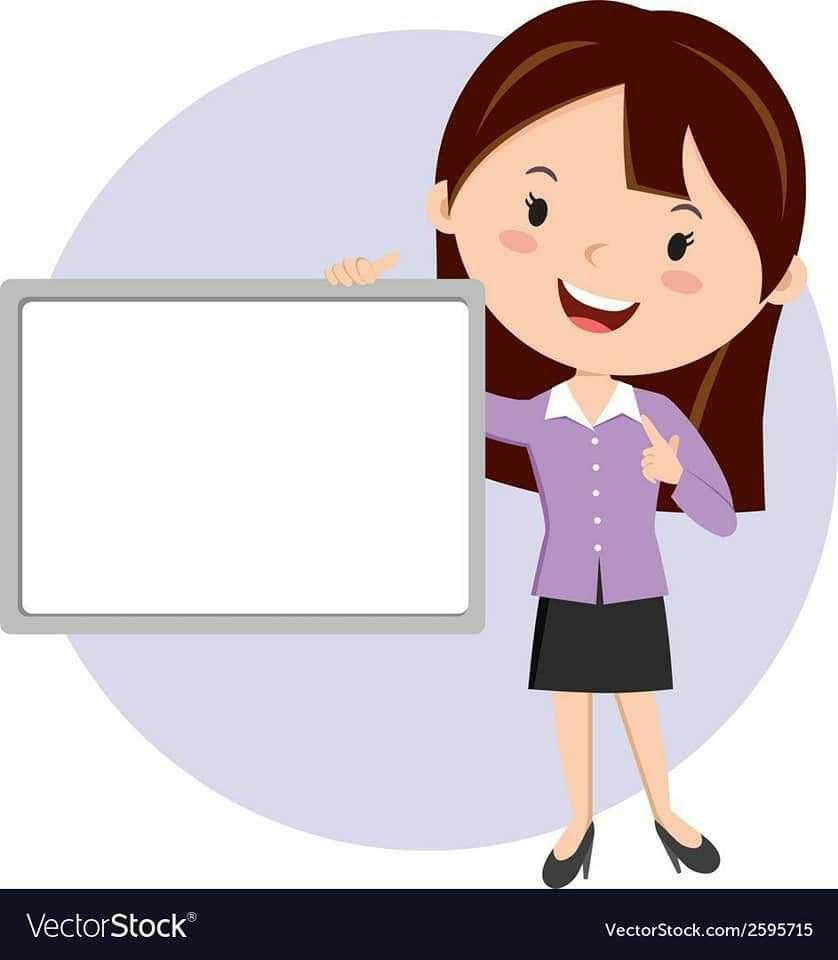 ESLAB QOLING!
Sonlar otga ohang yordamida  bog‘lanadi.
Sonlar otga bog‘lanib, gapda ikkinchi darajali bo‘lak vazifasini bajaradi.
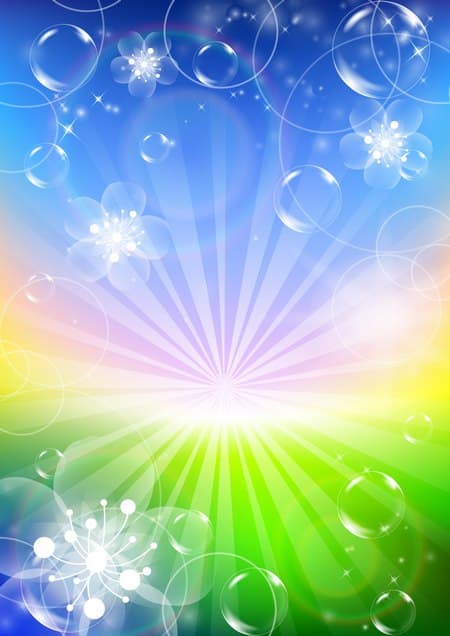 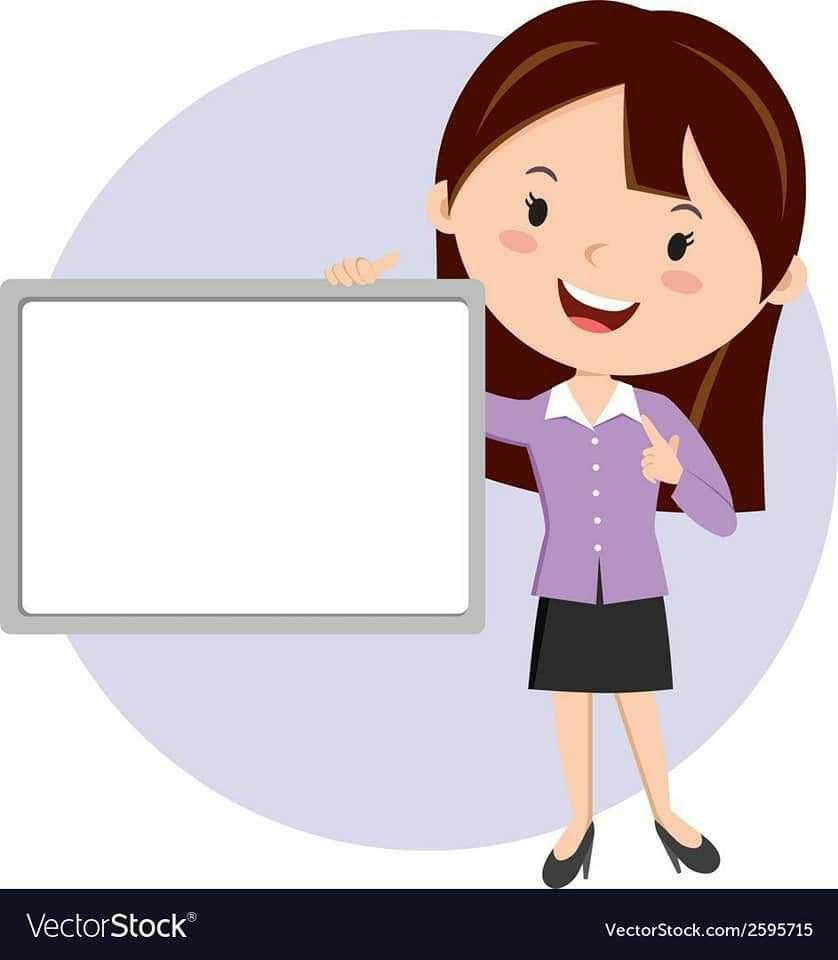 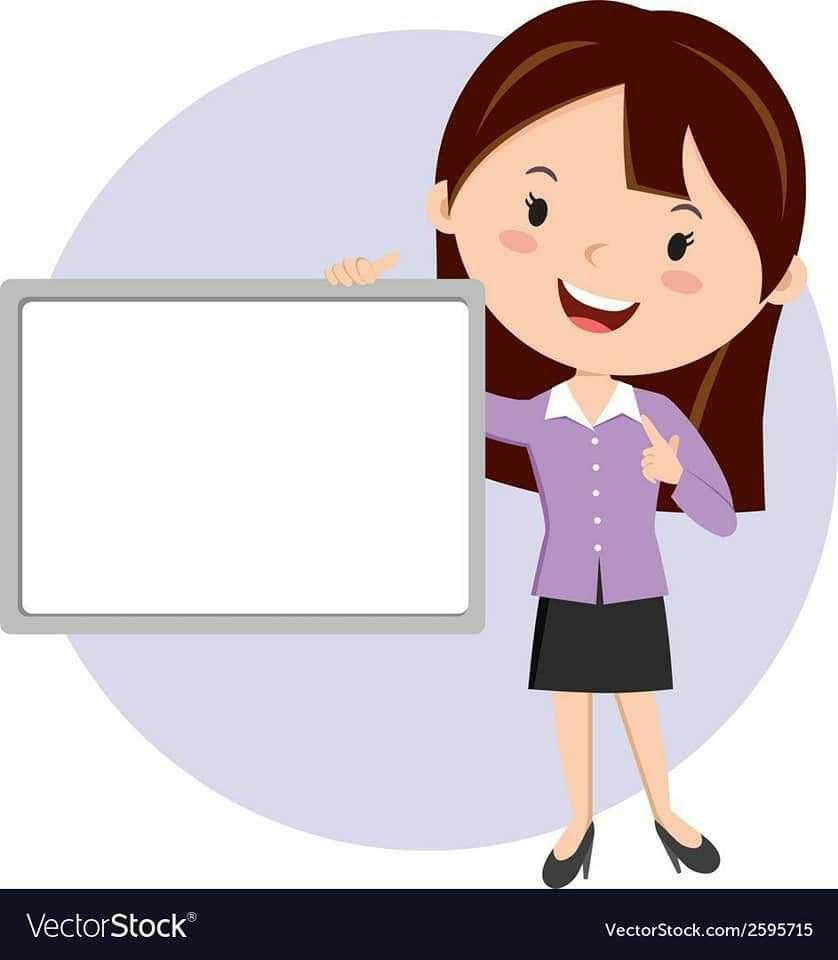 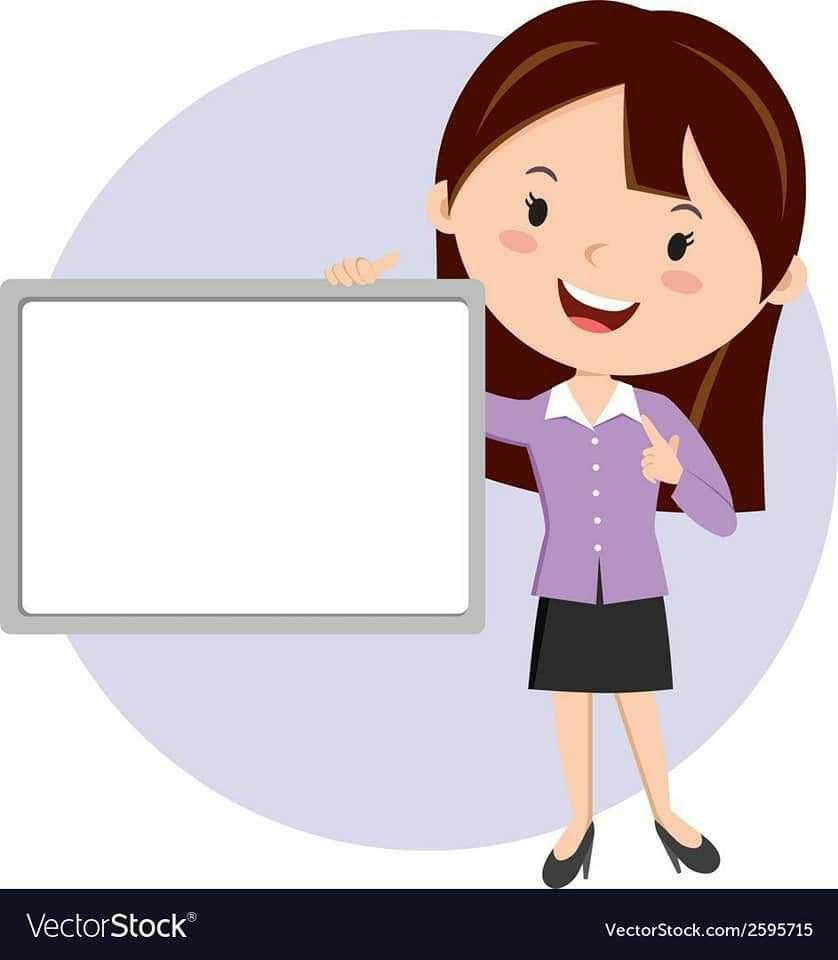 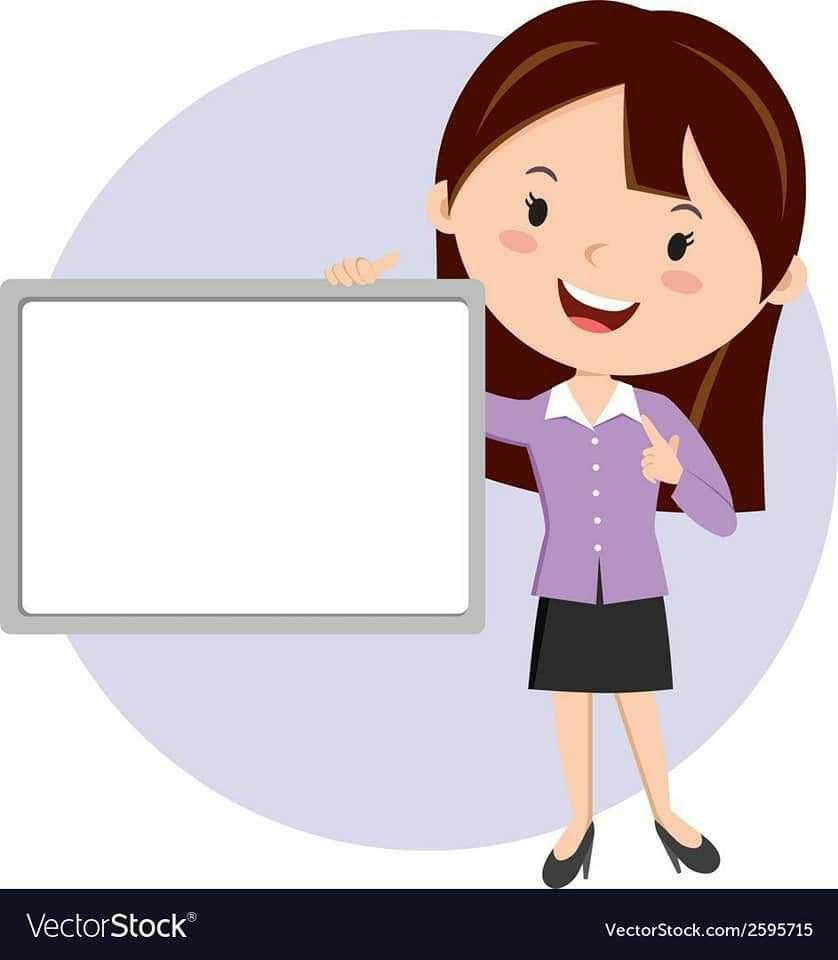 ESLAB QOLING!
Sanoq sonlarga -inchi (-nchi) qo‘shimchasini qo‘shsh bilan tartib 
son hosil qilinadi:
oltmish – oltmishinchi 
sakkiz – sakkizinchi
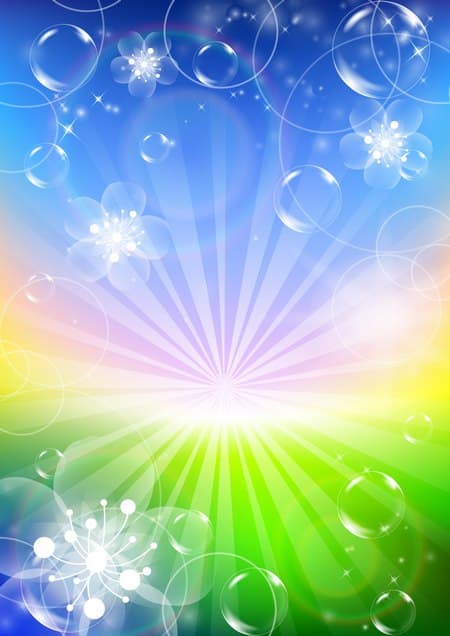 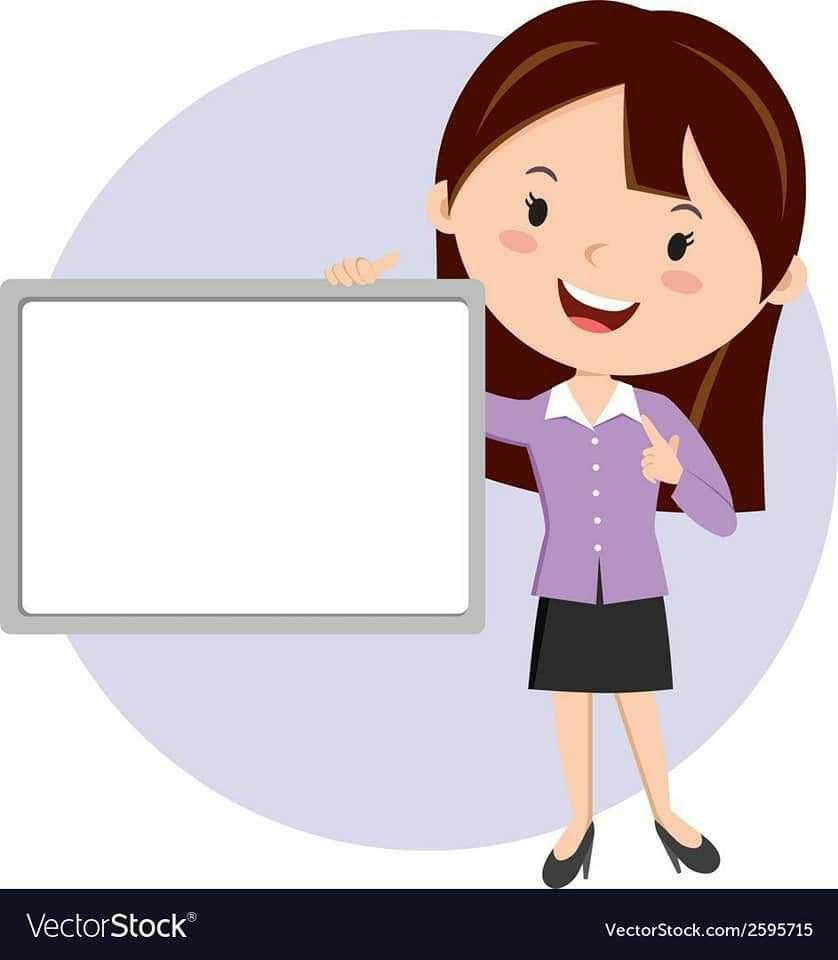 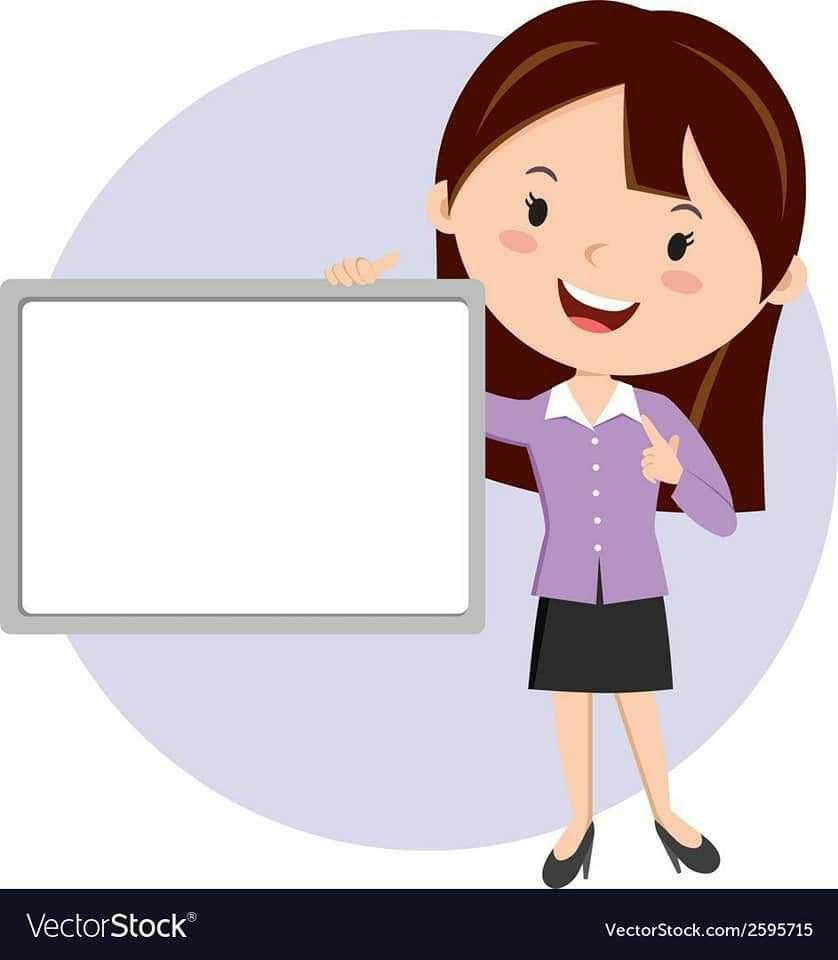 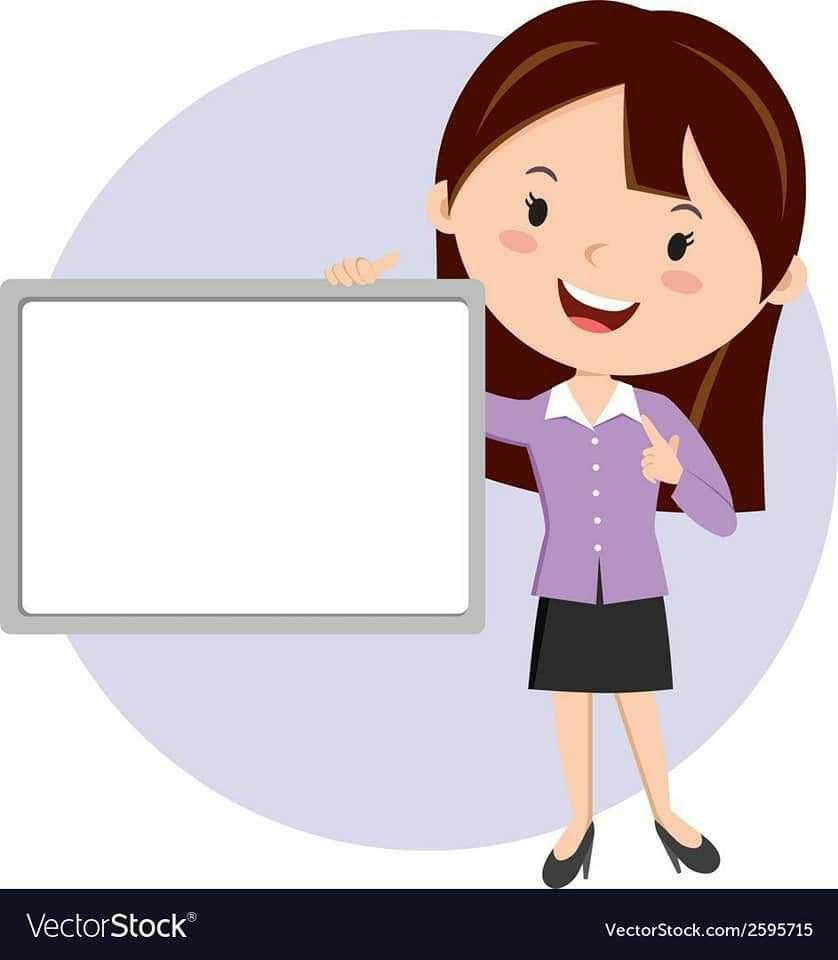 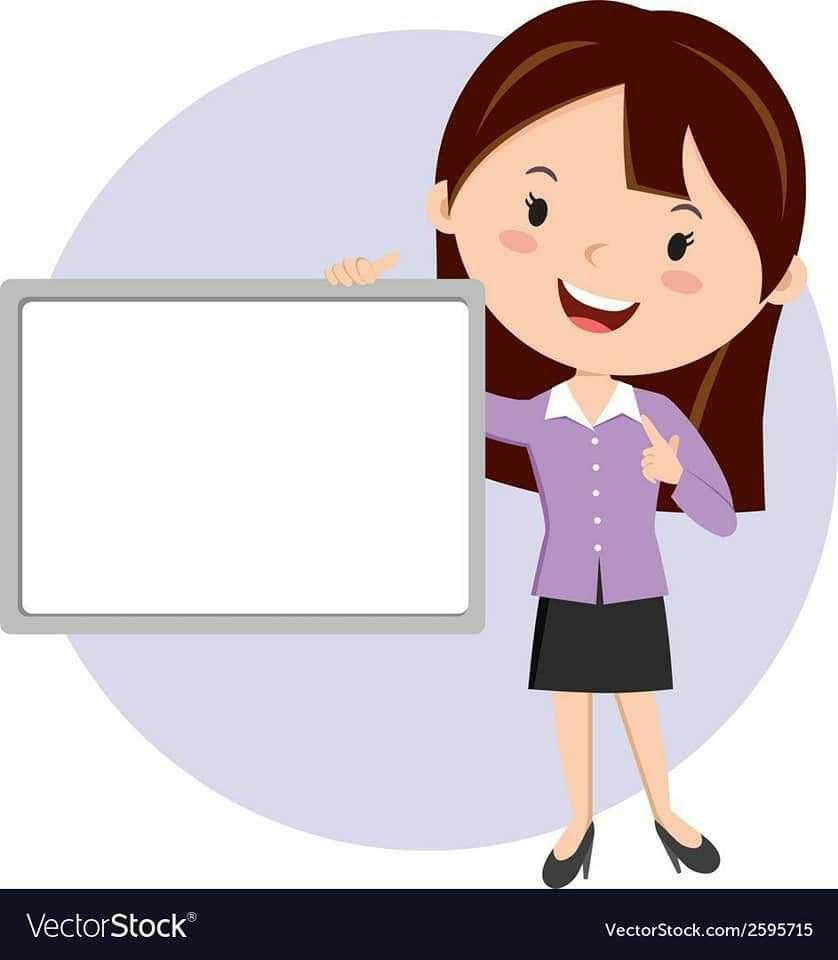 ESLAB QOLING!
Yozuvda  -inchi, (-nchi) qo‘shimchalari o‘rniga arab raqamlaridan keyin chiziqcha qo‘yiladi, rim raqamlaridan keyin chiziqcha qo‘yilmaydi.
4-sinf, 2020-yil 
IV sinf, XXI asr
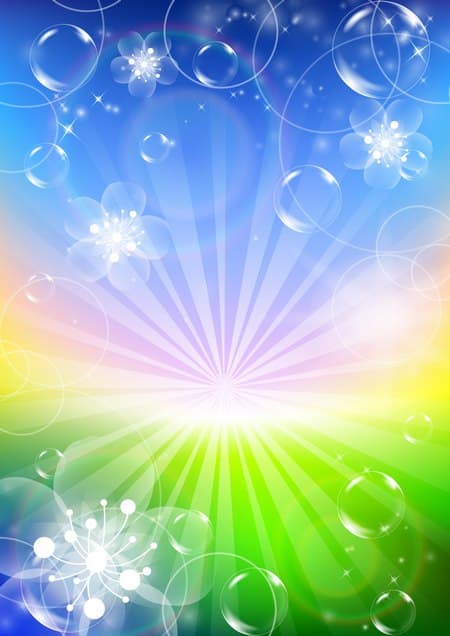 Husnixat daqiqasi
Maqolni o‘qing va husnixat bilan yozing.
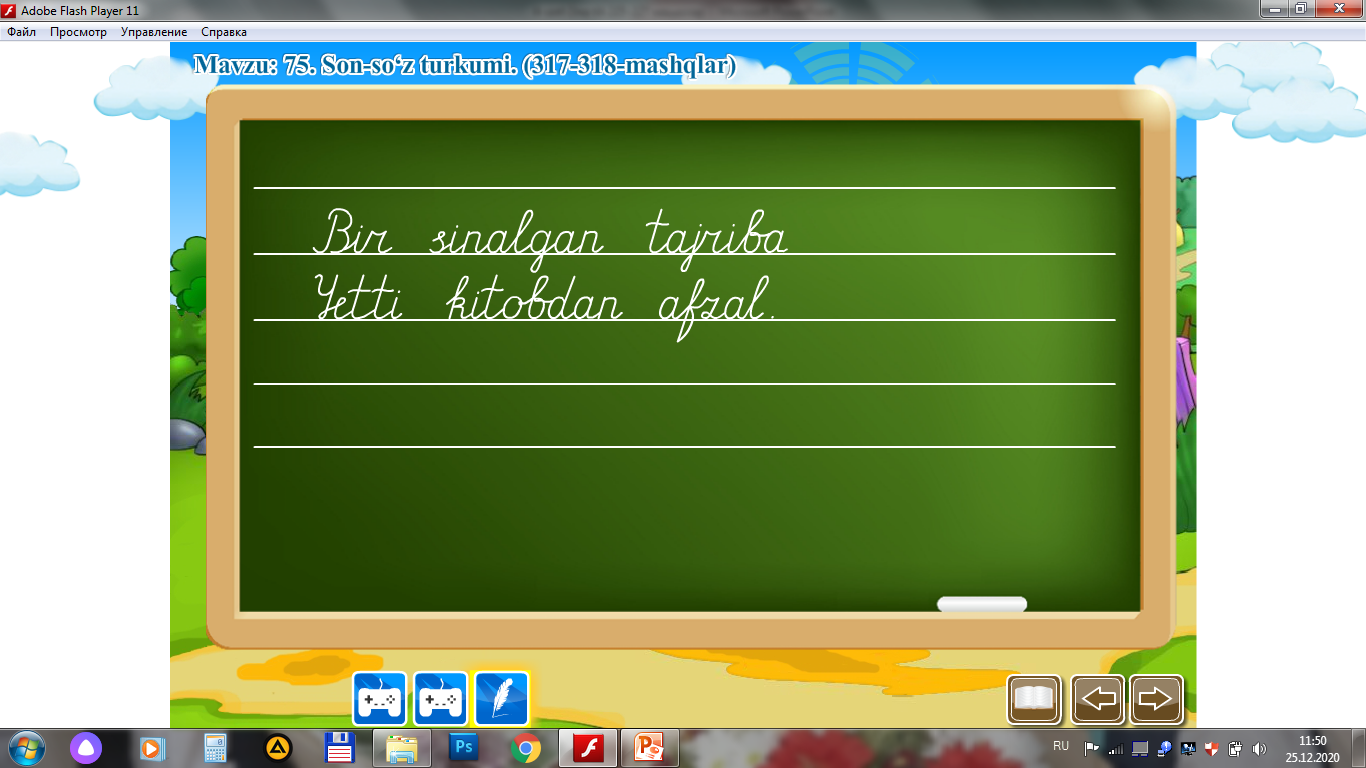 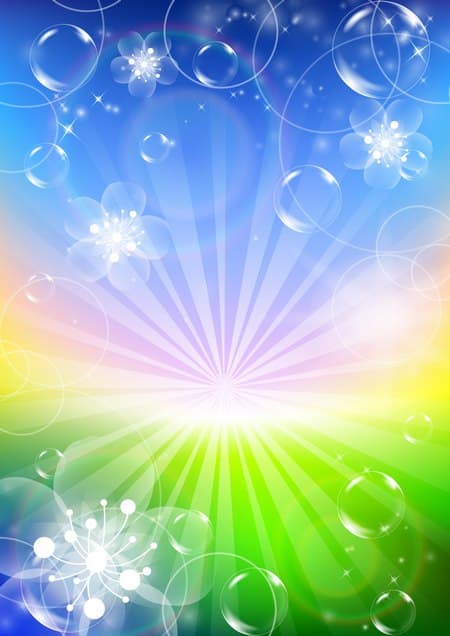 225-mashq. Matnni o‘qing. So‘roqlar yordamida sonlarni topib, o‘zi bog‘langan ot bilan birga ko‘chiring.  Raqamlarni harfiy ifoda bilan yozing.
Shaxmat tarixidan
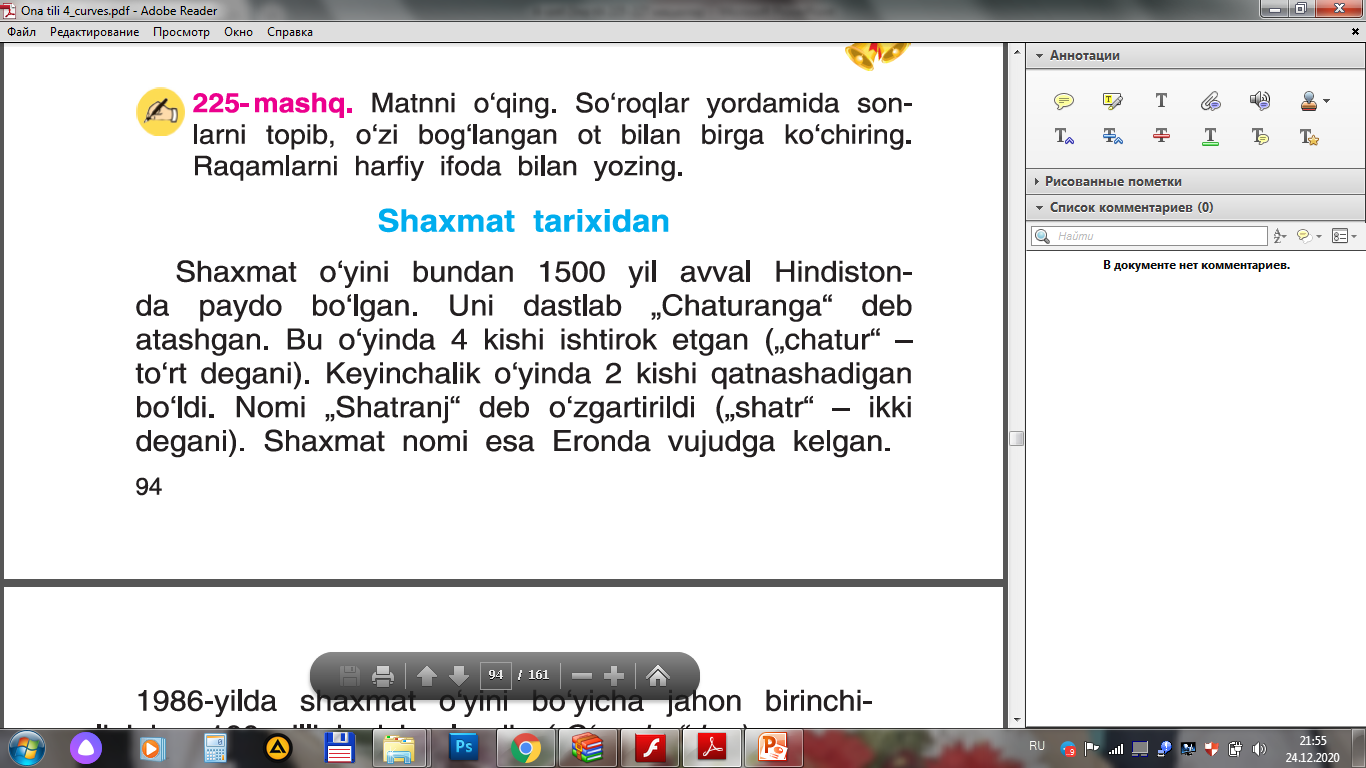 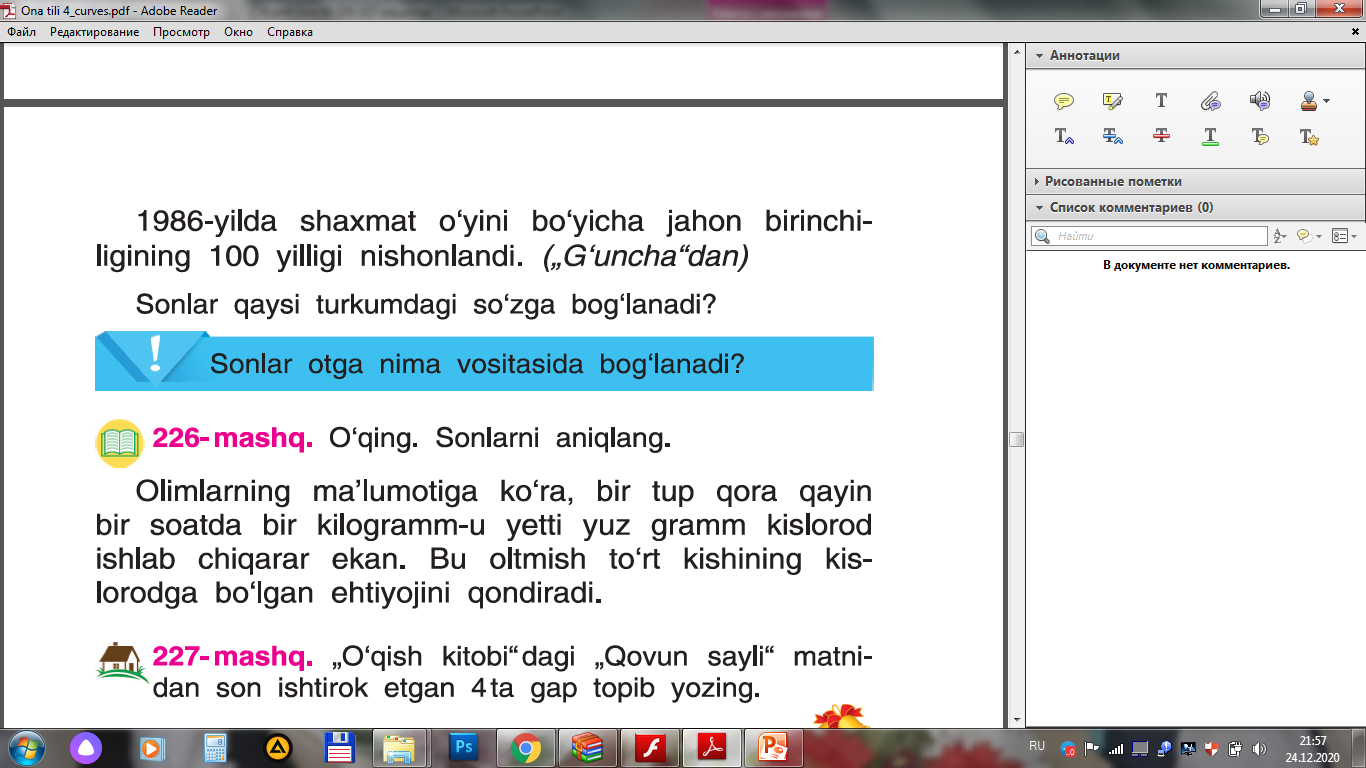 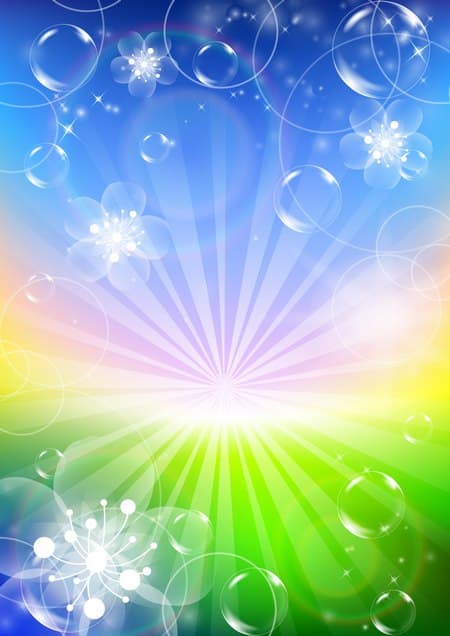 225-mashq.
1 500 yil –
bir ming besh yuz yil
to‘rt kishi
4 kishi –
ikki kishi
2 kishi –
bir ming to‘qqiz yuz sakson oltinchi yil
1 986-yil –
yuz yilligi
100 yilligi –
Sonlar otga nima vositasida bog‘lanadi?
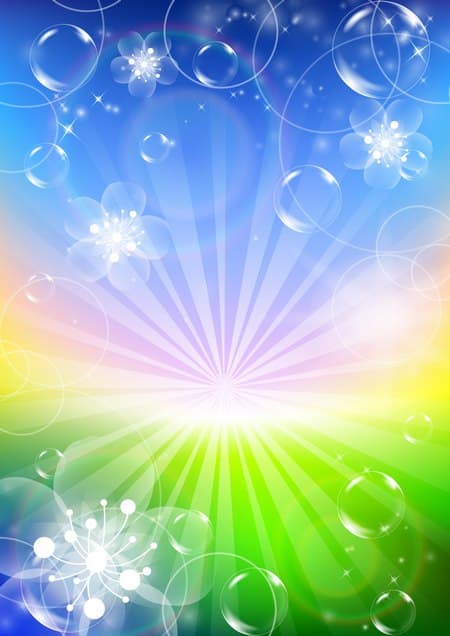 226-mashq. O‘qing. Sonlarni aniqlang.
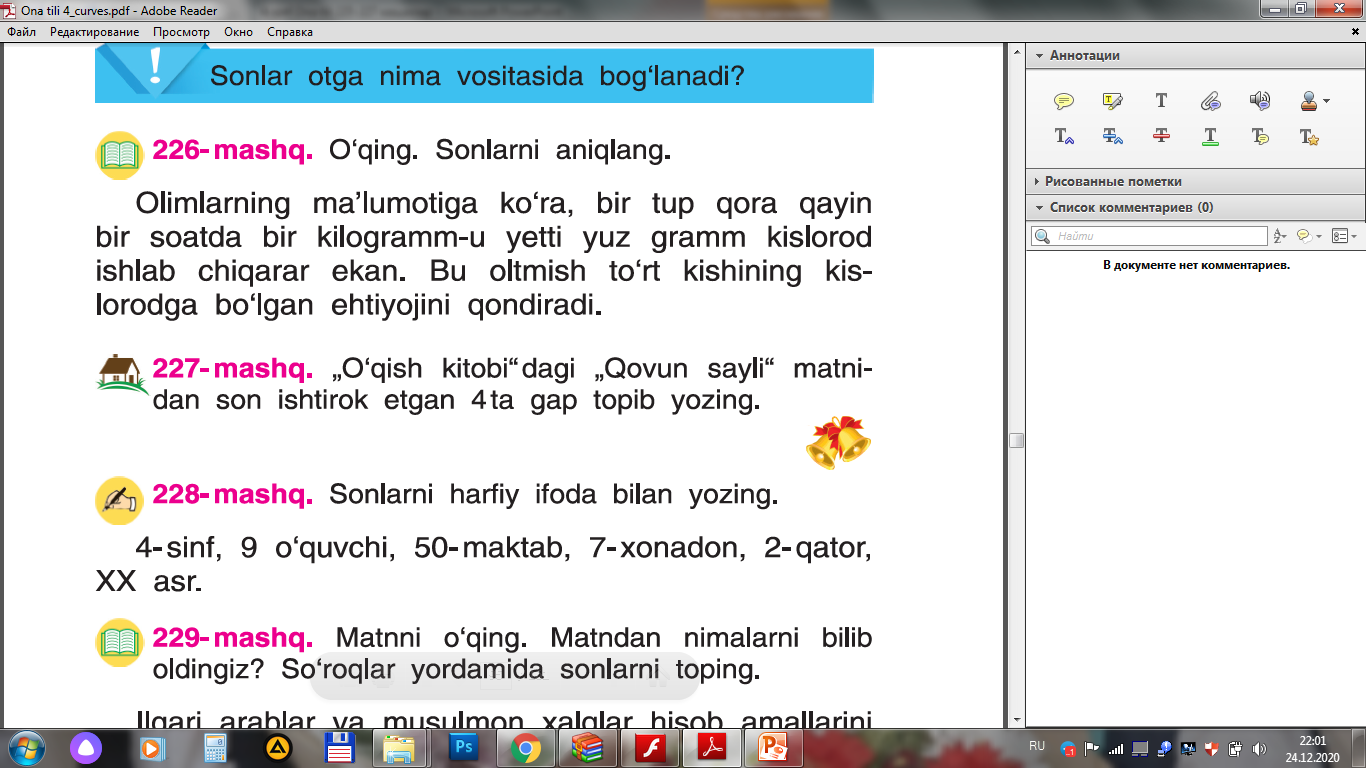 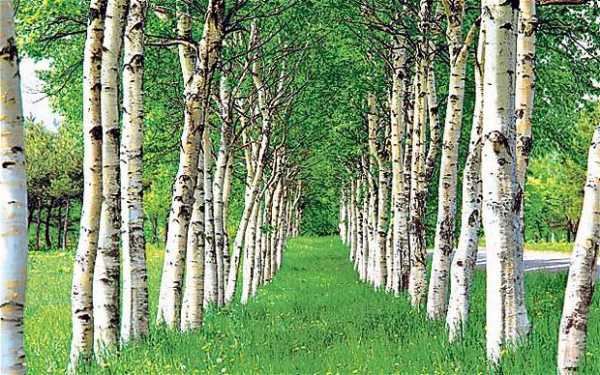 Siz yana qora qayin haqida nimalarni bilasiz?
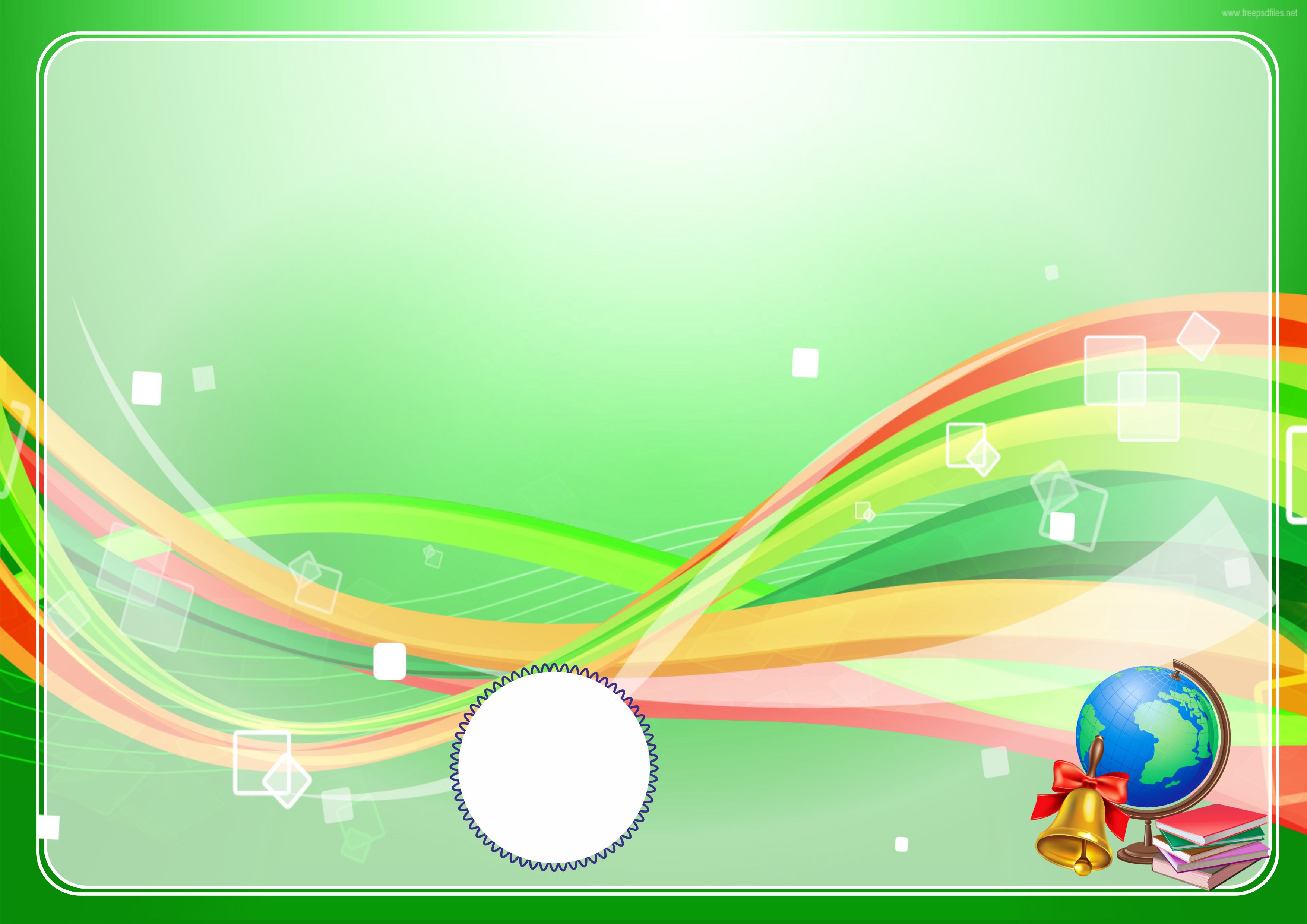 Topshiriq. Chiziqchalar o‘rniga raqamlardan mosini qo‘yib, topishmoqni o‘qing
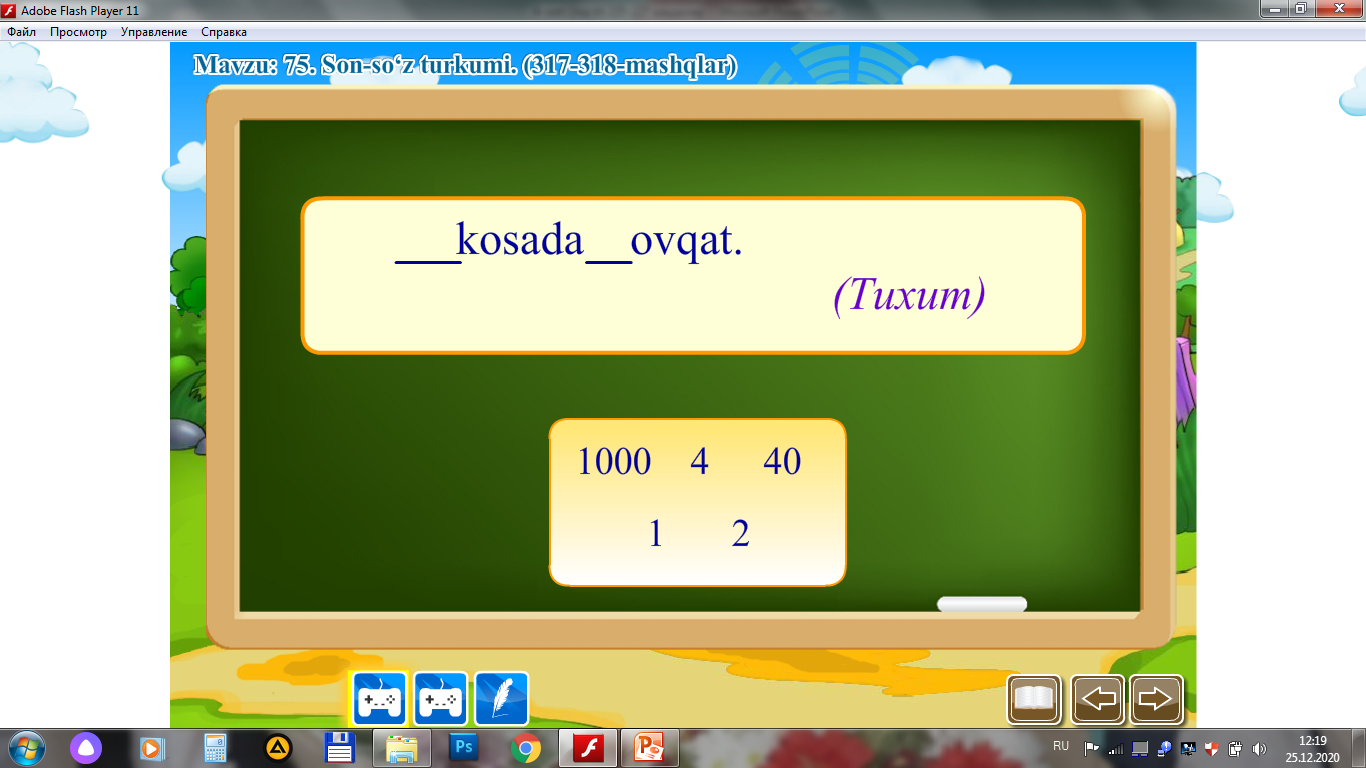 ___  kosada ___ ovqat.    
                               (Tuxum)
1 000      4 
  40     1     2
2
1
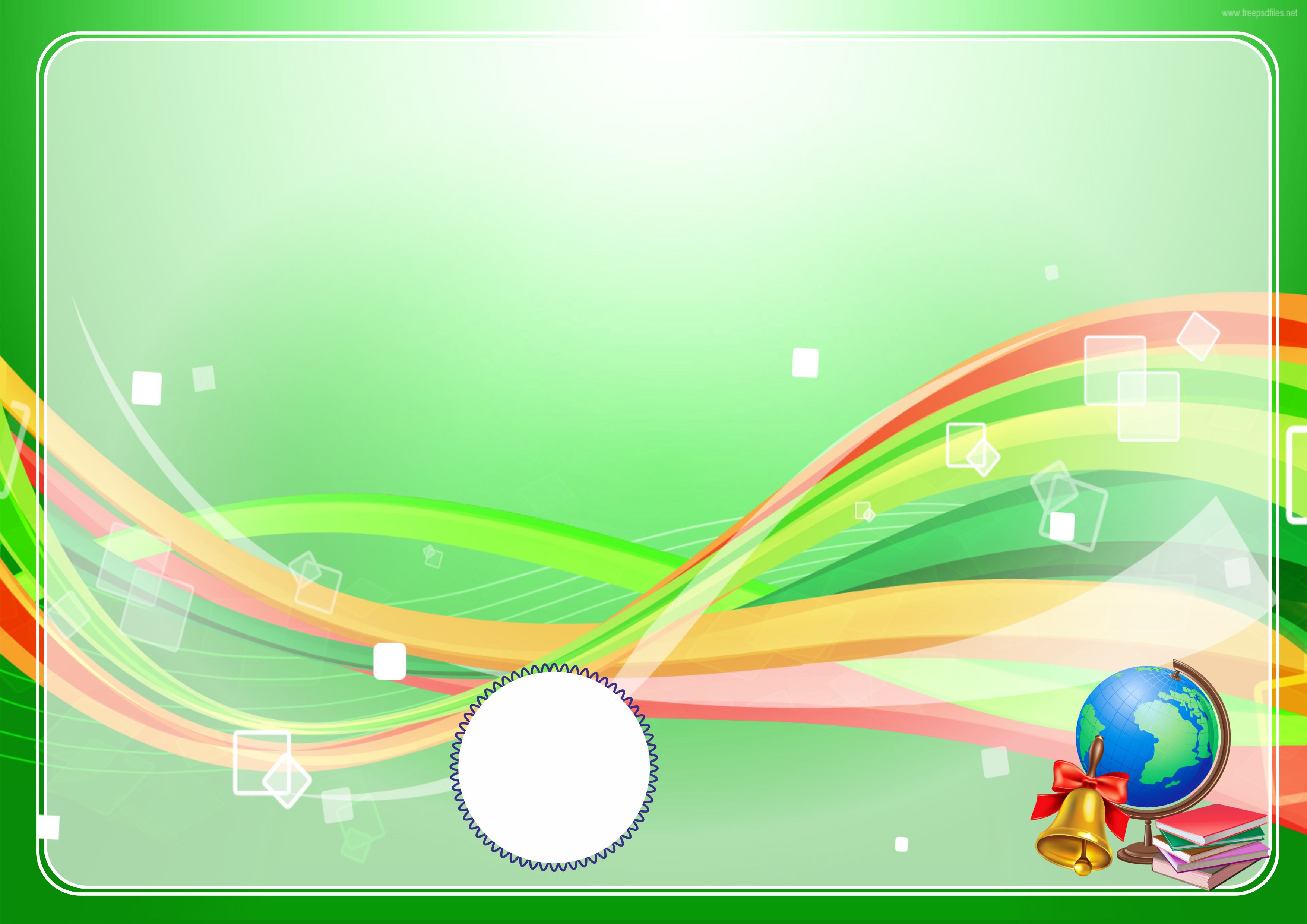 Chiziqchalar o‘rniga raqamlardan mosini qo‘yib, topishmoqni o‘qing
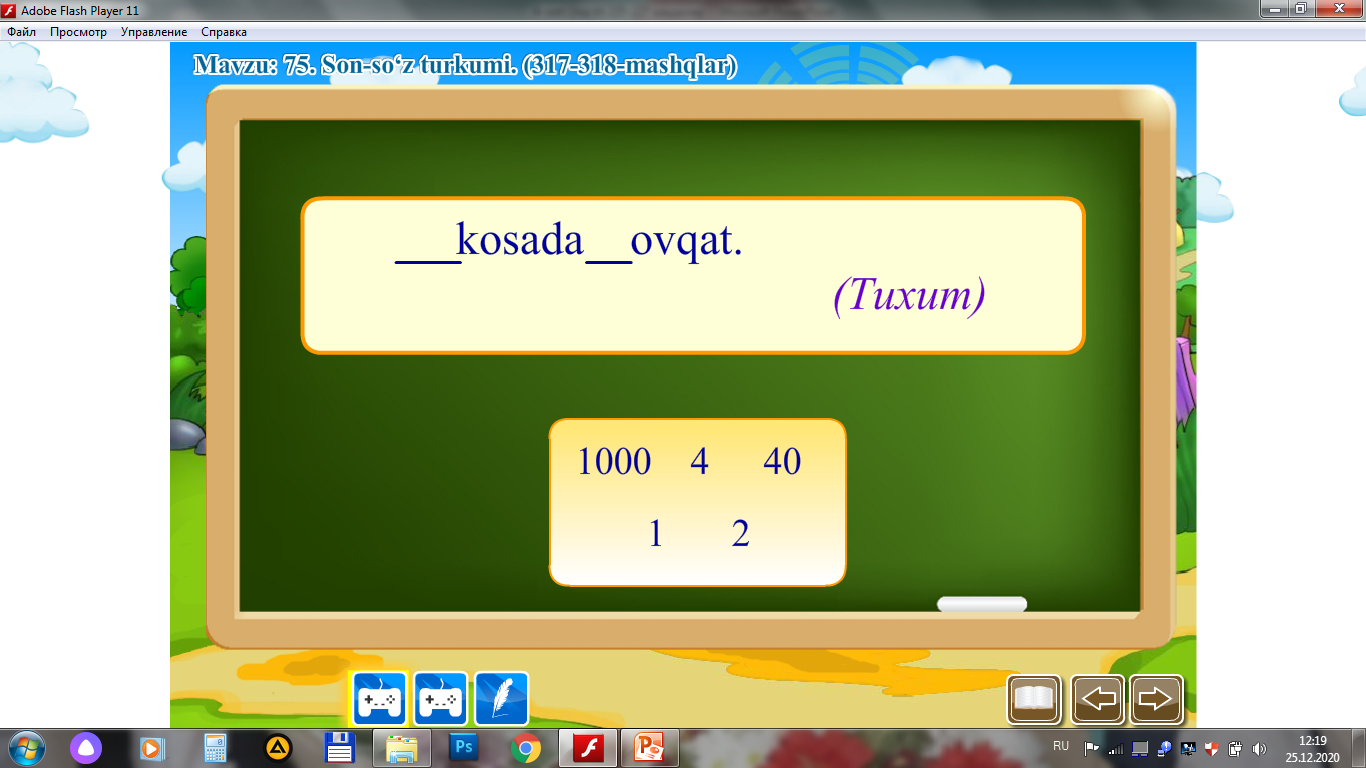 ___  oyoqli, temir tuyoqli
                               (Ot)
1 000      4 
  40     1     2
4
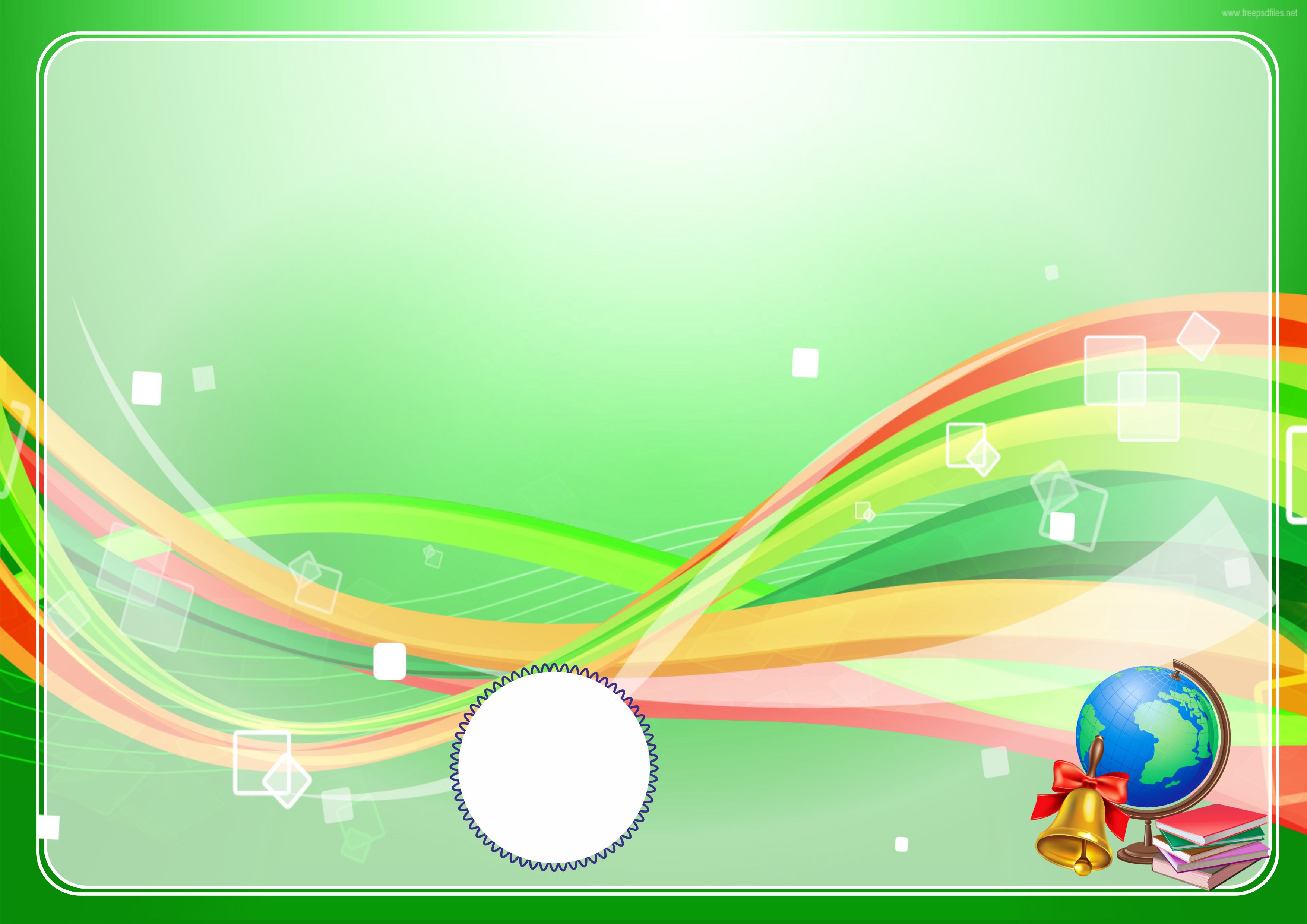 Mustaqil topshiriq
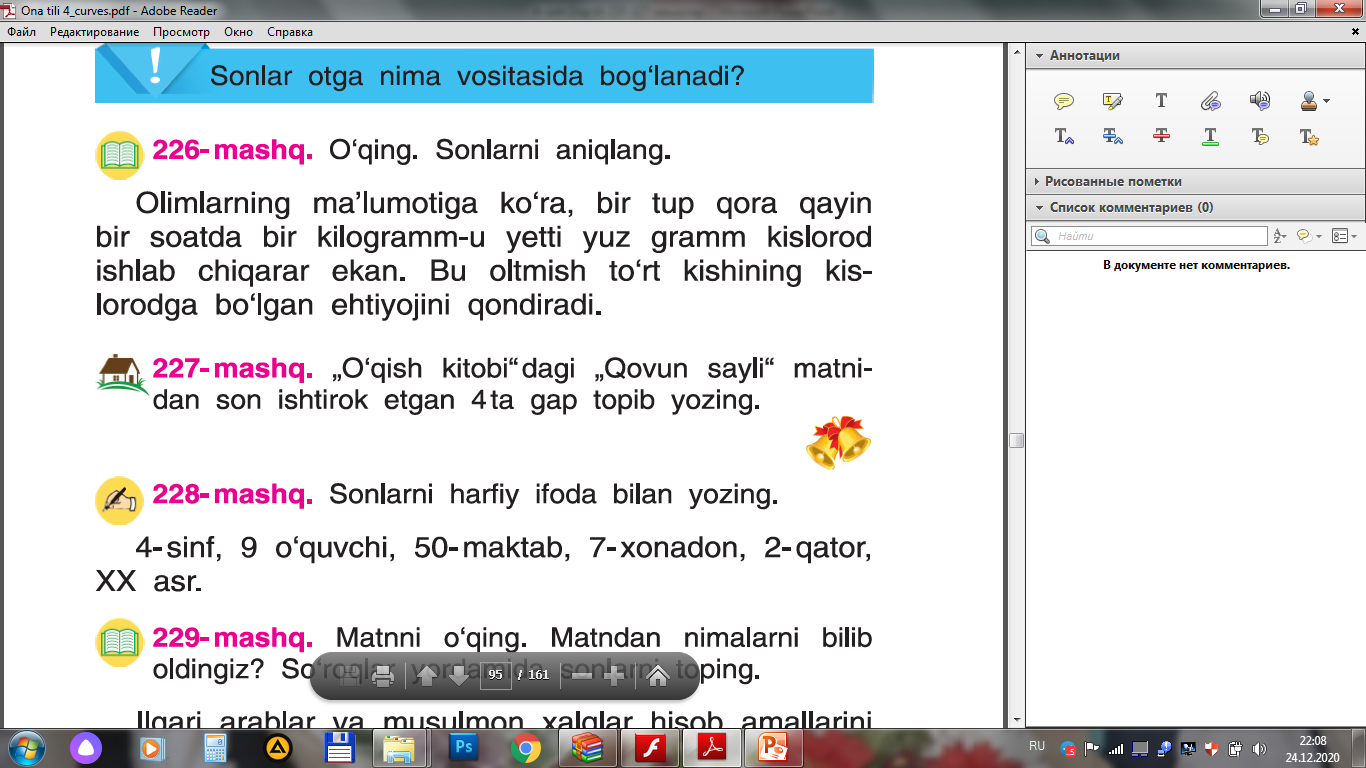 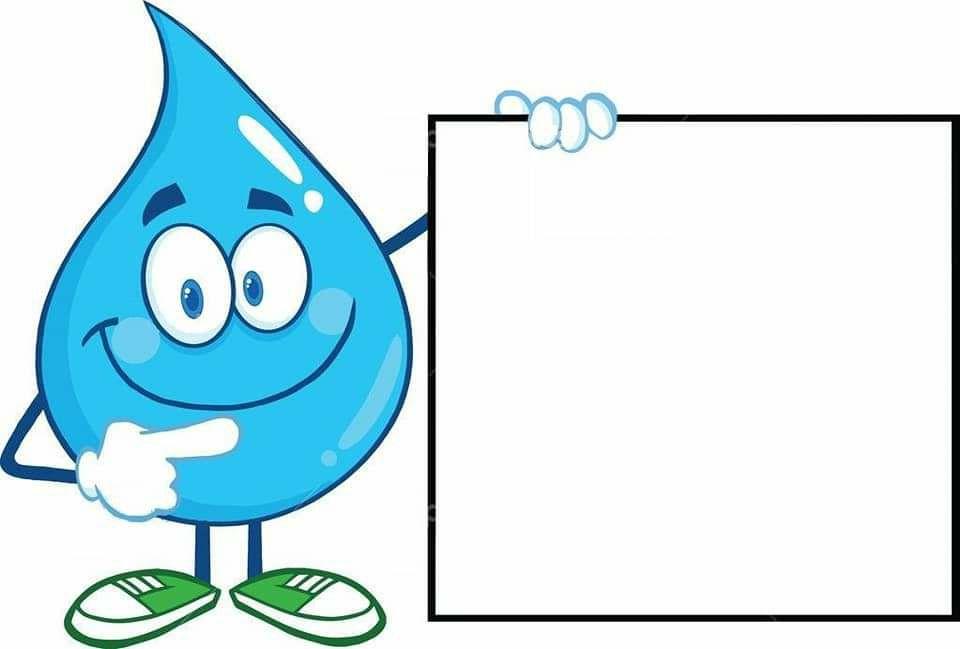 22-25-
betlar